Biología Nº4Etapas de la fotosíntesis.
Profesora Paola Andía
2° medio
Biología
Clase 04
07 abril 2020
Resumen clase anterior
Durante el proceso de fotosíntesis, la energía lumínica es convertida en energía química, la que es almacenada en las moléculas orgánicas que se elaboran como producto de dicho proceso. La fotosíntesis es el primer paso del flujo de energía, que captura gran cantidad de esta, y que no solo sustenta a los organismos fotosintéticos, sino que también, de forma indirecta, a gran parte de los organismos no fotosintéticos. Por otro lado, la respiración celular es un conjunto de reacciones bioquímicas por las cuales determinados compuestos orgánicos son degradados hasta convertirse en materia inorgánica, proceso que libera energía que es utilizada por los mismos organismos que la efectúan.
¿Cuá es el rol de la fotosíntesis y la respiración celular?
Objetivo
Comprender las etapas de la fotosíntesis y cuál es su rol en el ecosistema.
Noticia
Lee la noticia contenida en el link: http://www.muyinteresante.es/ciencia/articulo/llega-la-fotosintesis-artificial
Al respecto: 
¿Qué beneficios puede aportar la hoja artificial a las personas?
¿Qué consideraciones piensan que se deben tener antes de aplicar tecnologías como la presentada?
La célula eucarionte
Las células eucariontes se pueden dividir en dos grandes clases: vegetales y animales. Estos dos tipos celulares comparten el plan de organización general de las células eucariontes. Sin embargo, también presentan diferencias que están directamente relacionadas con los roles que cumplen en la naturaleza. Por ejemplo, las células vegetales son autótrofas, capaces de fabricar su propia materia orgánica (alimento), mientras que las células animales son heterótrofas, incapaces de fabricar su propio alimento.
Organelos presentes en cada célula animal y vegetal
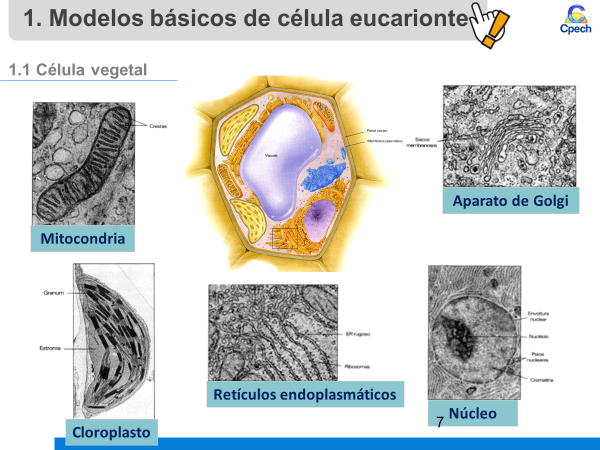 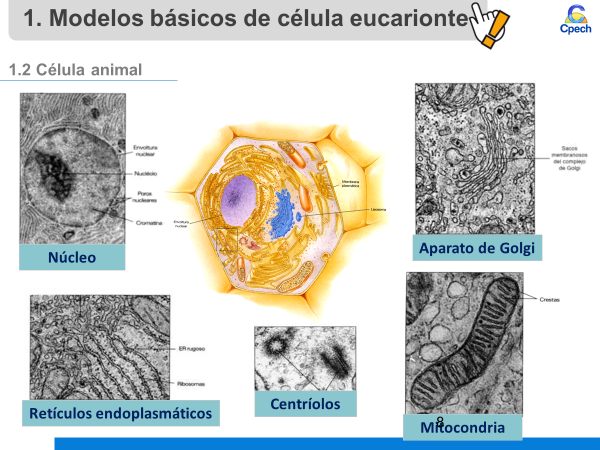 Cloroplastos, pared celular y vacuola.
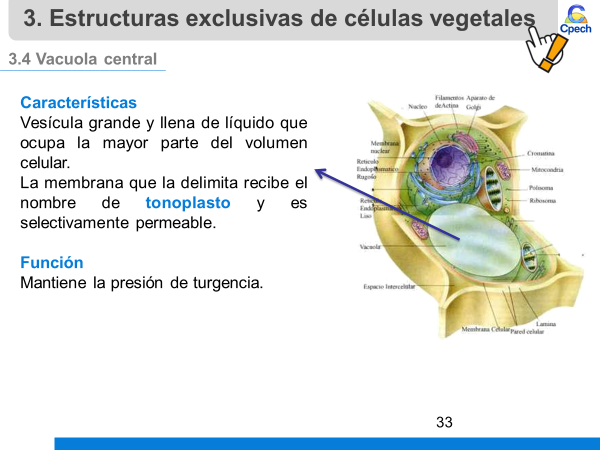 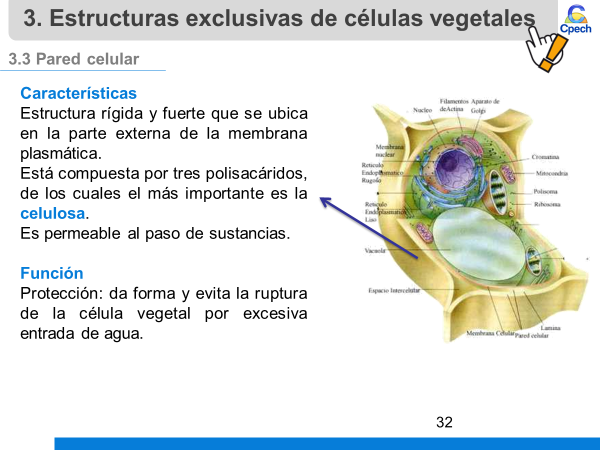 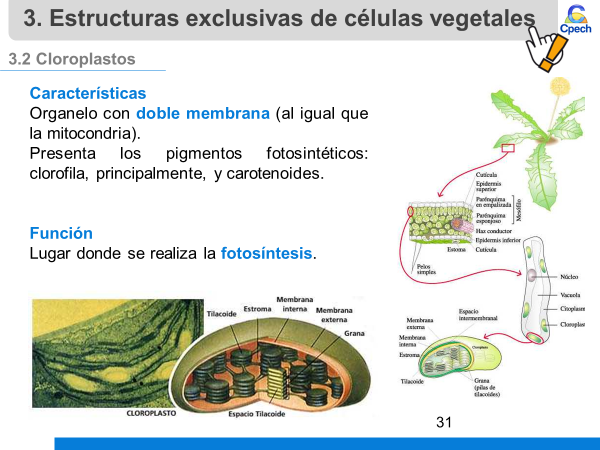 ¿Dónde ocurre la fotosíntesis?
Fotosistemas: PSI y PSII
Los trabajos del biofísico estadounidense Robert Emerson (1903-1959), en la década de 1940, condujeron al descubrimiento de dos fotosistemas de captación de luz implicados en las fotosíntesis: uno de ellos absorbe la luz con longitudes de onda hasta un máximo de 700 nm, y el otro absorbe, como máximo, hasta el límite 680 nm. Estos fotosistemas se denominaron, respectivamente, I y II, y son conocidos por las siglas PSI y PSII (del inglés photosystem). 
Los fotosistemas PSI y PSII se diferencian por la constitución de sus centros de reacción; aunque ambos poseen dos moléculas de clorofila a(alfa), se distinguen por los tipos de proteína a las que las clorofilas están asociadas. El complejo clorofila-proteína del PSI, que absorbe la luz de longitud de onda igual o menor que 700 nm, se llama P700, mientras que el complejo clorofila-proteína del PSII, que absorbe la luz de longitud de onda igual o menor que 680 nm, se denomina P680.
Los dos tipos de fotosistemas también se diferencian en cuanto a su localización en el cloroplasto: los PSII están situados principalmente en las membranas de la grana, mientras que los PSI se sitúan preferentemente en las membranas entre las granas (membrana intergrana).
Sin embargo, la diferencia más importante entre los dos fotosistemas está en la función: solo el PSII puede realizar la fotólisis del agua y solamente el PSI puede transportar electrones al aceptor final, el NADP+.
La fotofosforilación se realiza mediante dos procesos: fotofosforilación acíclica, llevada a cabo por la acción conjunta de los fotosistemas I y II, y la fotofosforilación cíclica, efectuada por el fotosistema I que, en este caso, actúa de forma independiente.
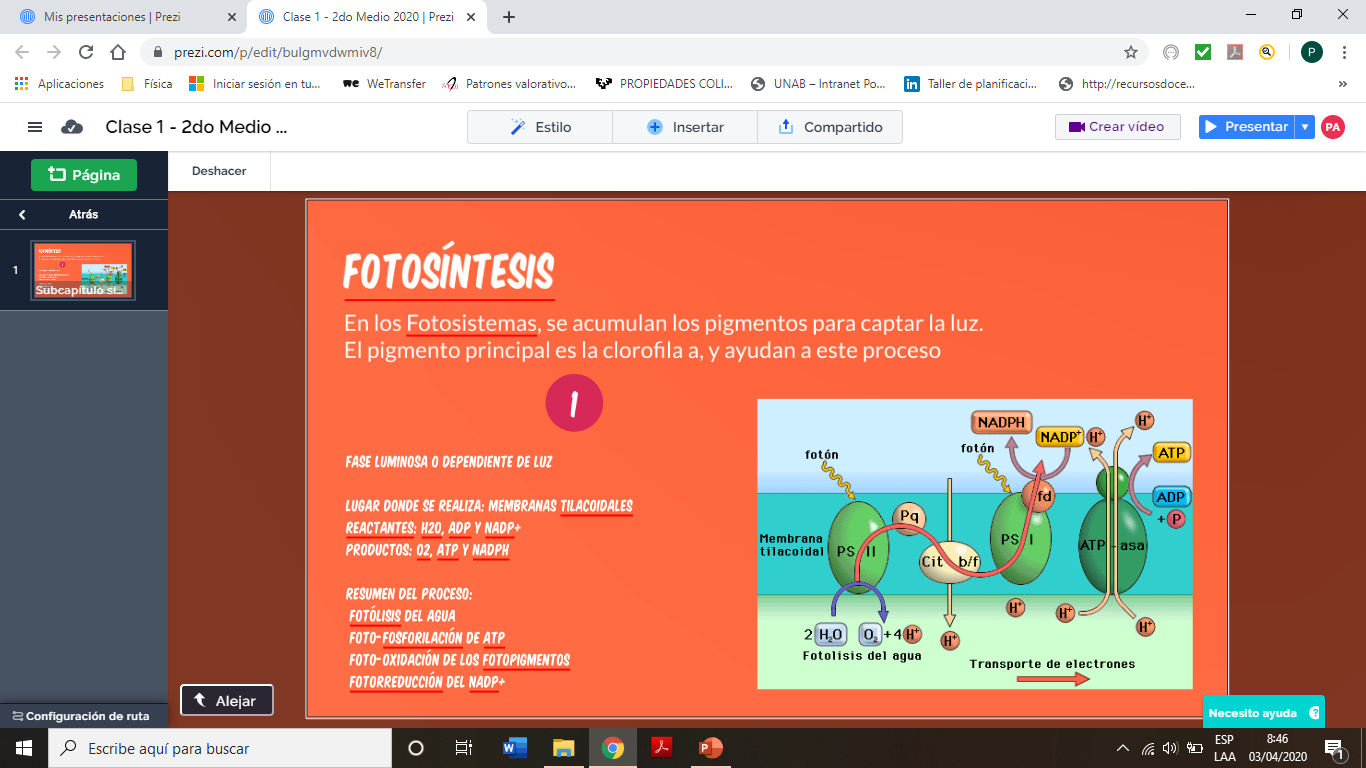 https://www.youtube.com/watch?v=9sKq7hS19o0
https://www.youtube.com/watch?time_continue=5&v=vBGGVU2DIDo
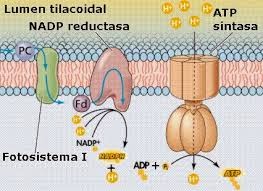 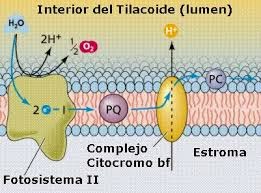 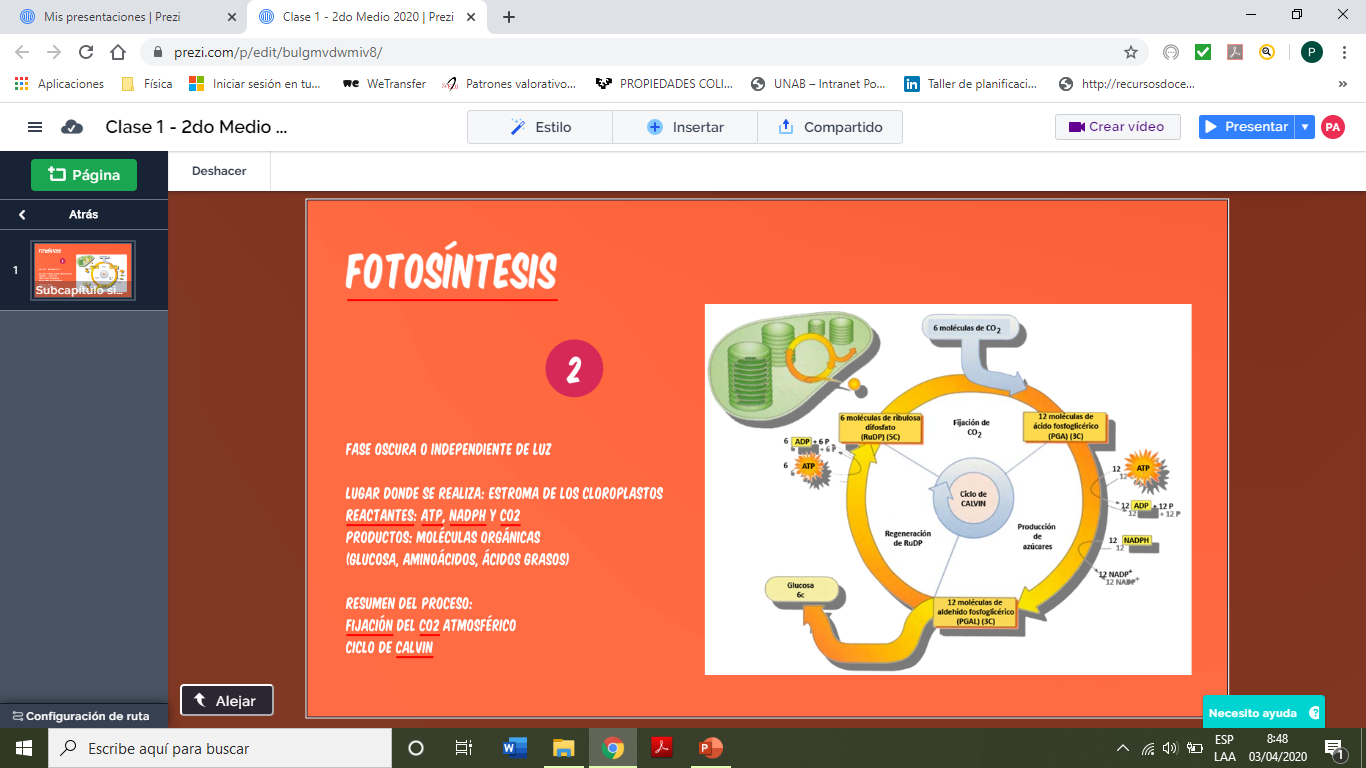 https://www.youtube.com/watch?v=Q-MzyJN7hOc
Ahora…
Luego de leer la noticia y comprender las etapas que ocurren en la fotosíntesis, responde:
¿A qué se refiere el concepto “altamente eficiente”?
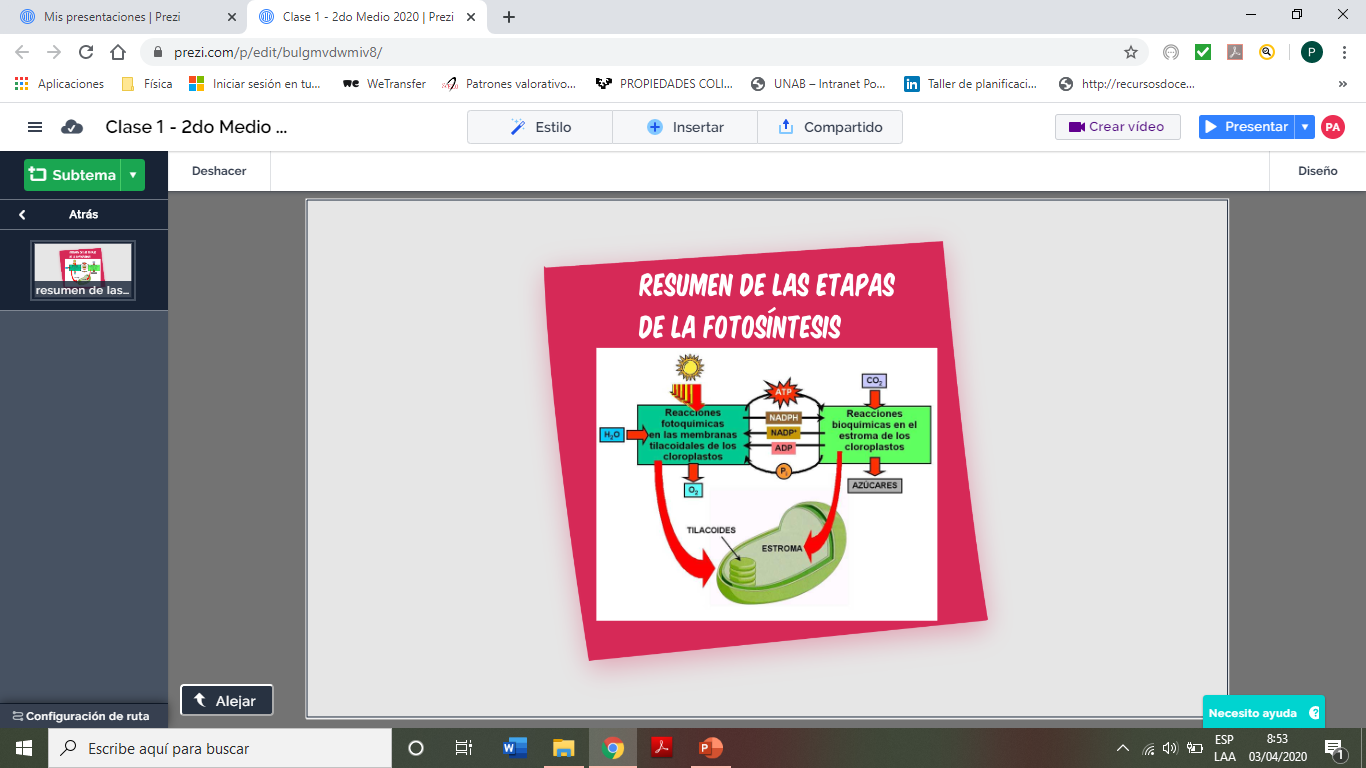 Actividad: Completa el siguiente mapa conceptual en el cuaderno.
FOTOSÍNTESIS
significa …
1 puntos
Fase ________
1 puntos
Fase ______
ocurre en el…
3 puntos
ocurre en los …
Estroma
2 puntos
Tilacoides
utiliza …
utiliza …
genera …
genera …
3 puntos
5 puntos
3 puntos
Evaluación
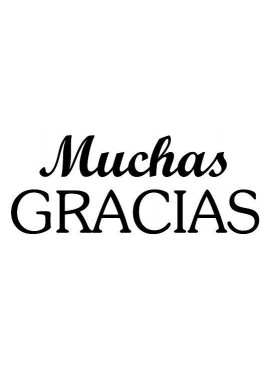